Муниципальное автономное дошкольное образовательное учреждение 
«Детский сад № 8 города  Шимановска»
ОСЕНЬ- СЛАВНАЯ ПОДРУЖКА
Разработал воспитатель высшей 
квалификационной категории
Попова Н.К.
Золотая Осень, в гости просим!
Что нам Осень принесла
Сентябрь уж наступил…
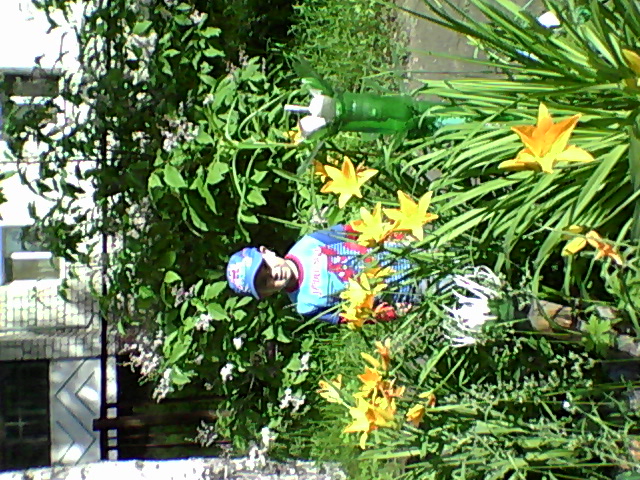 Красота осенних цветов
Теплый сентябрь на улицу зовет…
Осенние игры - забавы
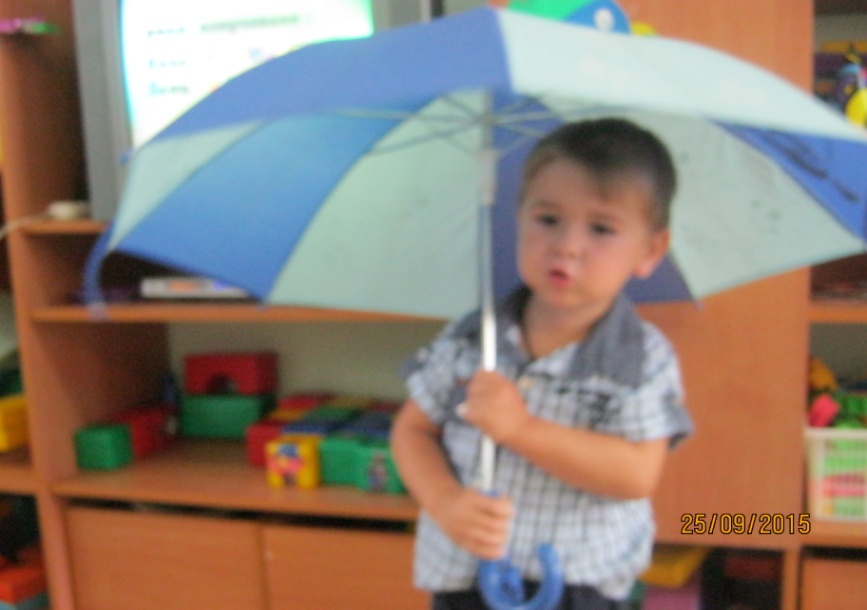 Осенний дождик лил да лил,
Дело делал, не шалил…
Листья падали немножко
В нашем зале- понарошку…
Октябрь уж наступил…
Уж небо осенью дышало,
Уж реже солнышко блистало,
Короче становился день.
Лесов таинственная сень 
С печальным шумом обнажалась…
                                 А.С.Пушкин.
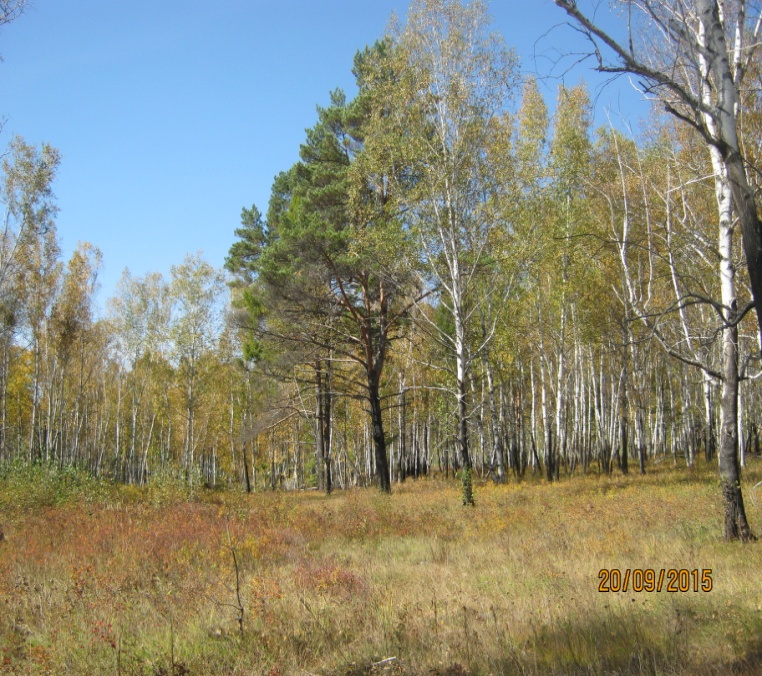 В октябре, в октябре
Частый дождик на дворе.
На лугах мертва трава, замолчал кузнечик.
Заготовлены дрова на зиму для печек.
                                 С.Я Маршак
…приближалась довольно скучная пора: стоял ноябрь уж у двора.
На зорьке…
Картины АМУРСКОЙ ОСЕНИ
Осенняя красота
Осень пришла и к нам в детский сад
Осень в лесу
Осенняя зарисовка